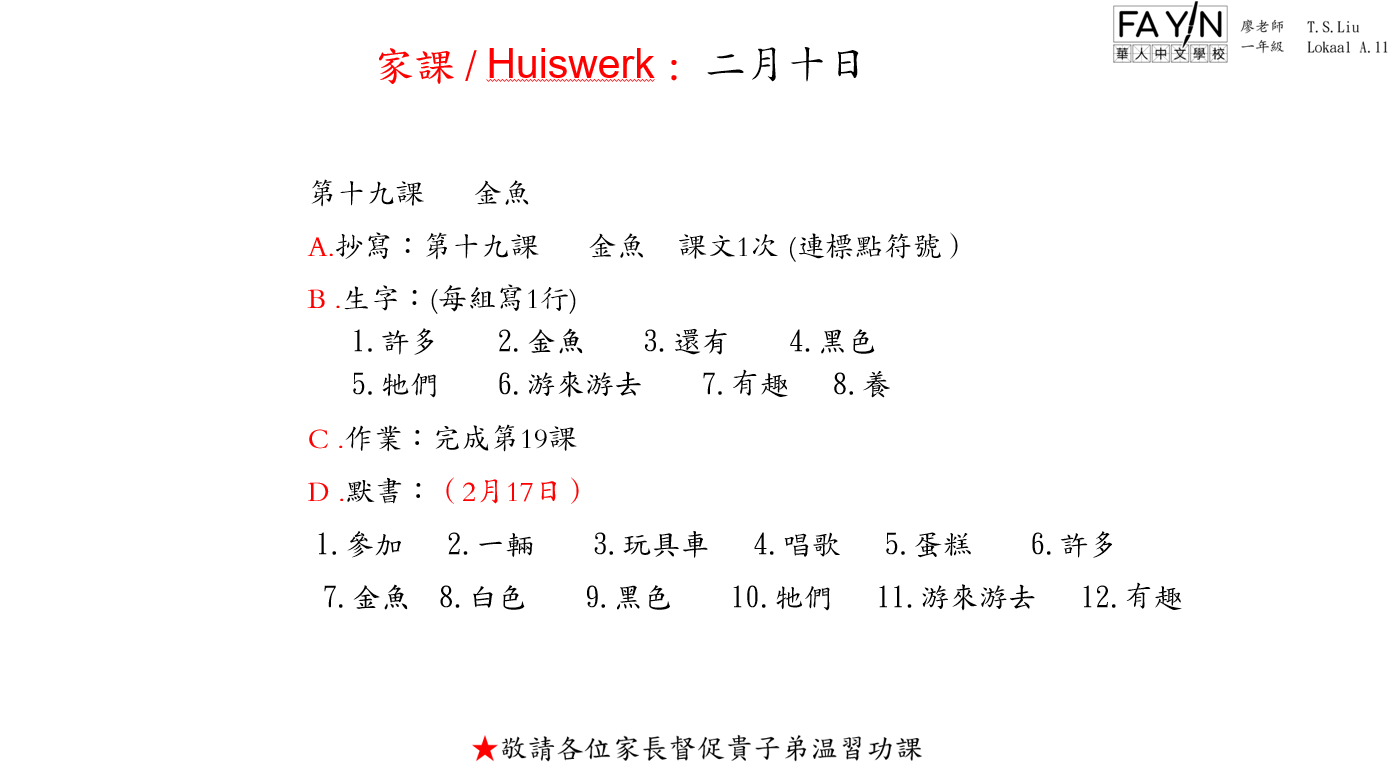 家課 / Huiswerk : 二月十日
第十九課      金魚
A.抄寫：第十九課      金魚    課文1次 (連標點符號）
B .生字：(每組寫1行)
   1.許多    2.金魚    3.還有    4.黑色
   5.牠們    6.游來游去    7.有趣   8.養
C .作業：完成第19課
D .默書：（2月17日）
 1.參加   2.一輛    3.玩具車   4.唱歌   5.蛋糕    6.許多 
 7.金魚  8.白色    9.黑色    10.牠們   11.游來游去   12.有趣